Smarter Balanced Scoring(AKA the “Marble Slides”)
Shelley O’Dell – ELA Assessment Specialist, OSPI
Limitations of a single test results
Our belief: An end-of-year, summative assessment is one tool for gaining information about student learning achievements during the year.
In order to use results to inform instruction and help student learning moving forward:
Use results as one of multiple measures about student learning
Use to evaluate instruction systemically at district, building, classroom levels
[Speaker Notes: Before we break down the scoring, this is a good reminder that summative assessment results should only be used as one of multiple measures.]
How are scores determined on the SBA?
A score is about estimating ability based on evidence
Evidence comes from points earned and item difficulty
Item difficulty is generated based on student performance during field testing
Easy
Moderate
Difficult
[Speaker Notes: Easy: 67-100% Correct
Moderate: 34-66% Correct
Difficult: 0-33% Correct]
Item Difficulty:
Difficulty: Each claim has a number of items with a varying range of difficulties intended to assess a range of student performance levels.
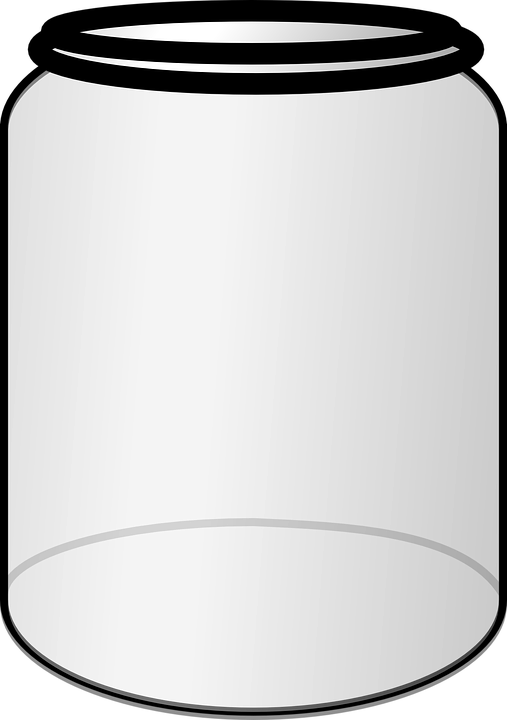 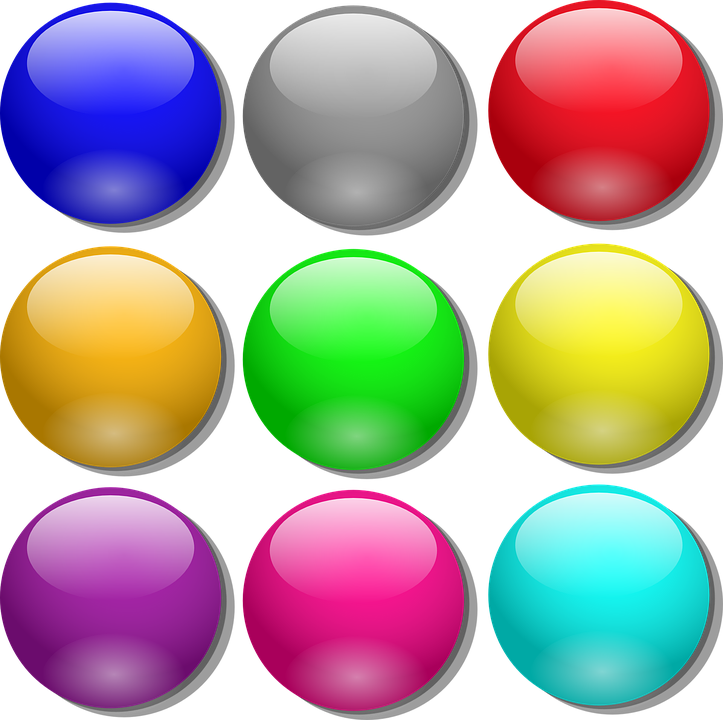 Difficult
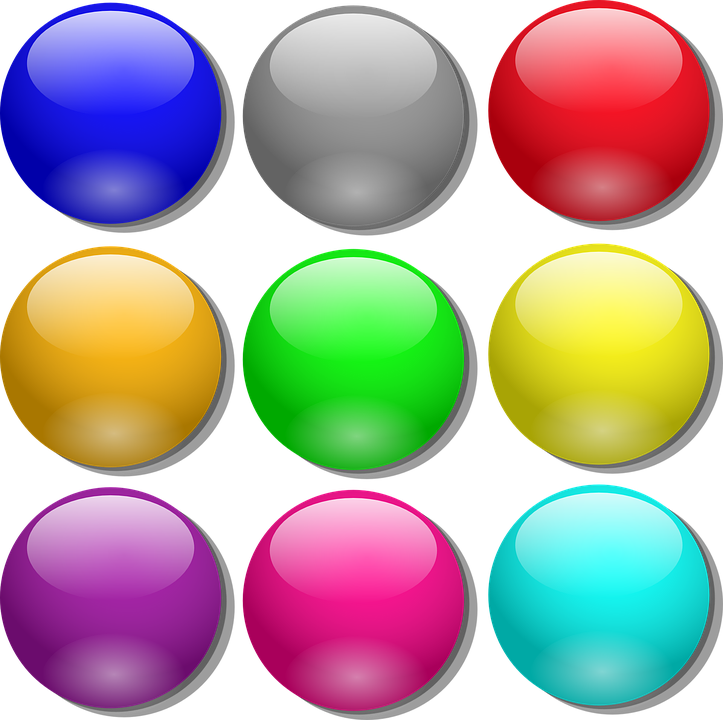 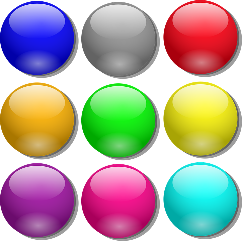 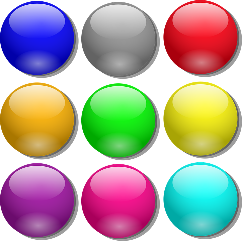 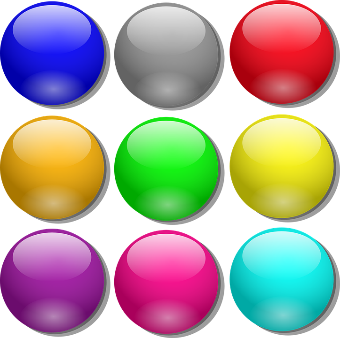 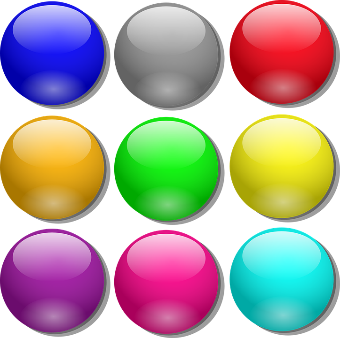 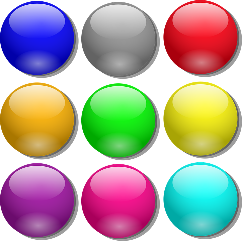 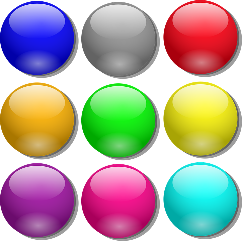 Moderate
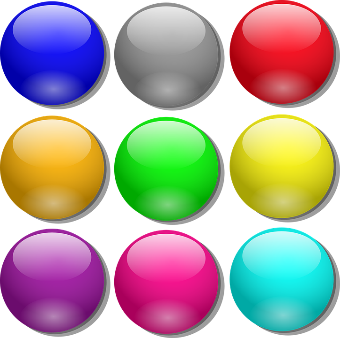 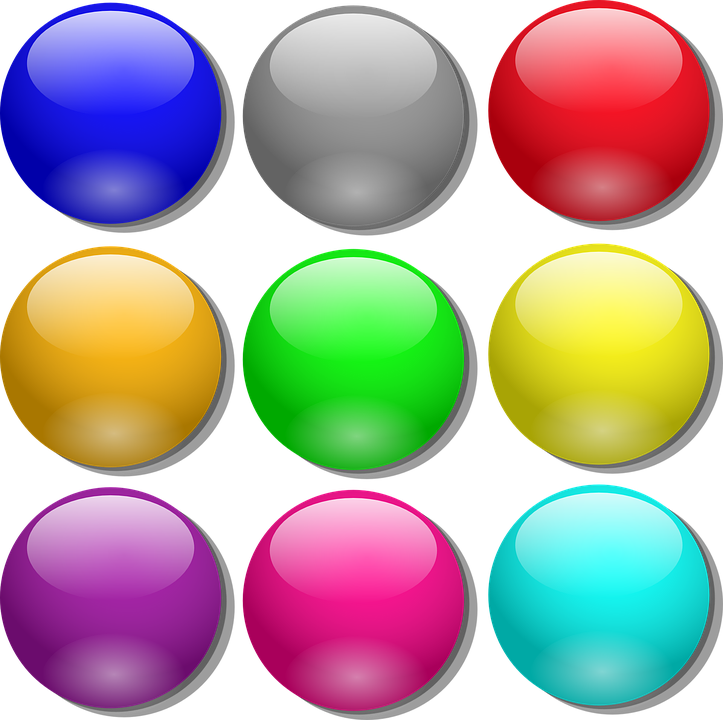 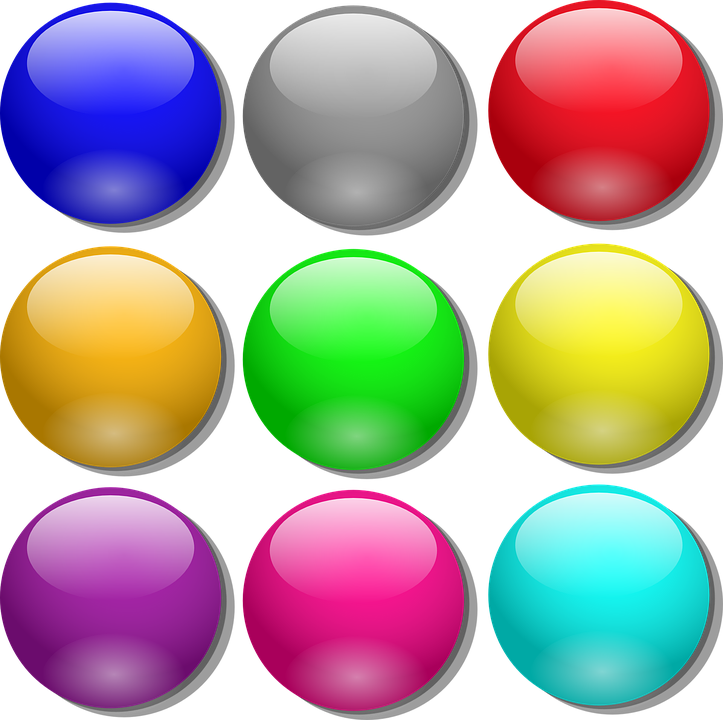 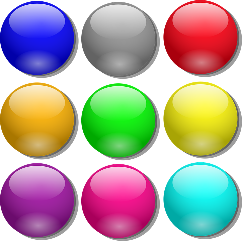 Easy
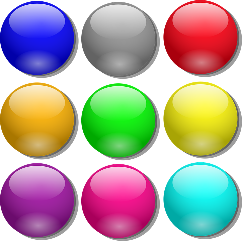 [Speaker Notes: Use the color and size of each marble to difficulty:
Large Green = difficult
Medium gold = moderate
Small blue = easy]
Test Map vs. Difficulty
Blueprints only determine distribution of items.Student performance on those items determines difficulty of future items for the student.
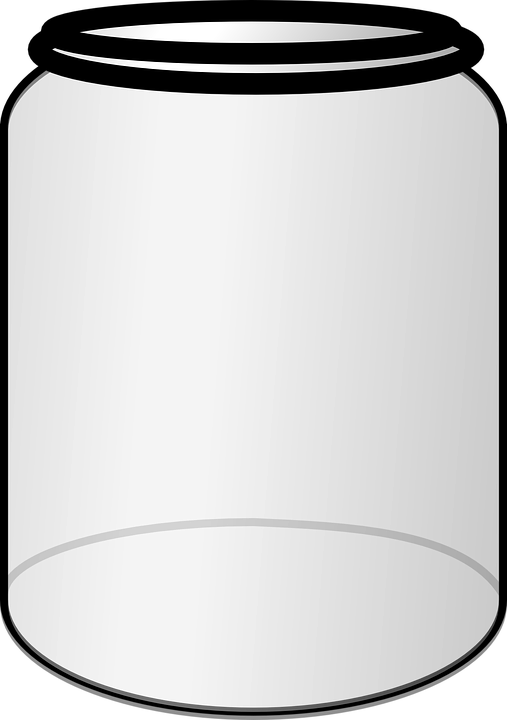 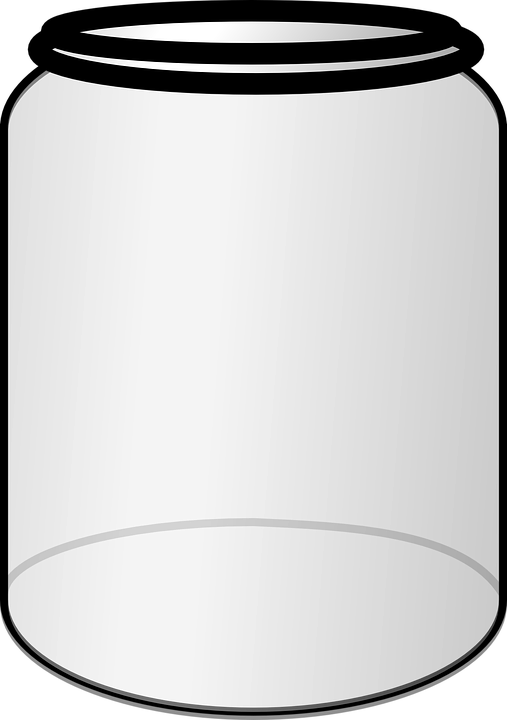 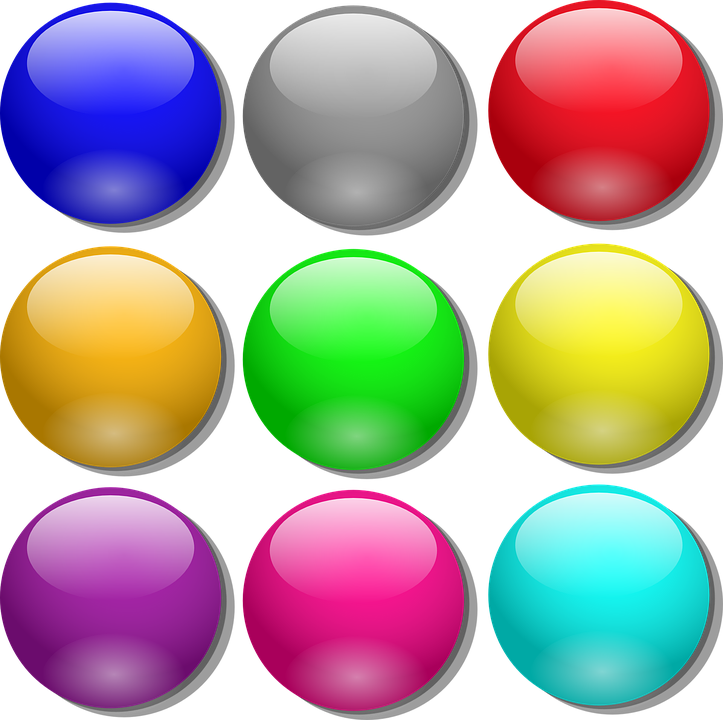 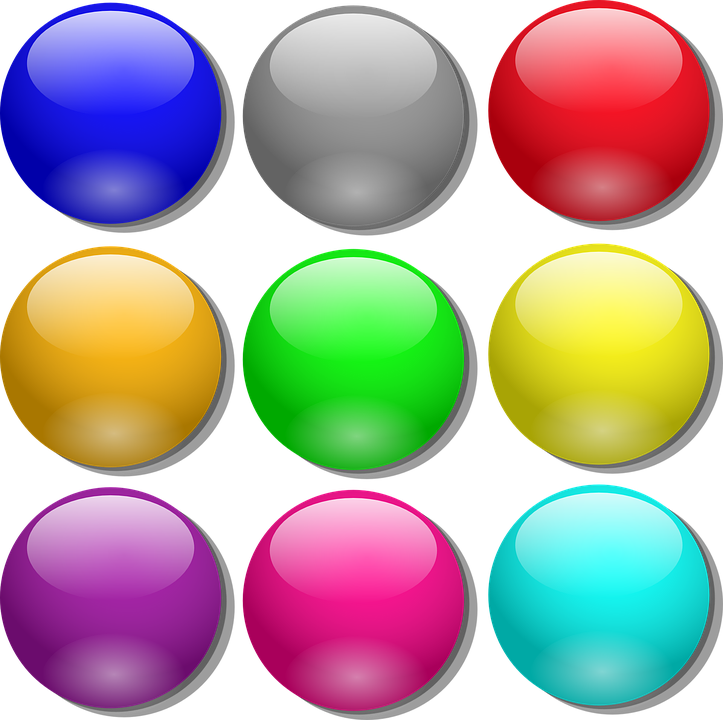 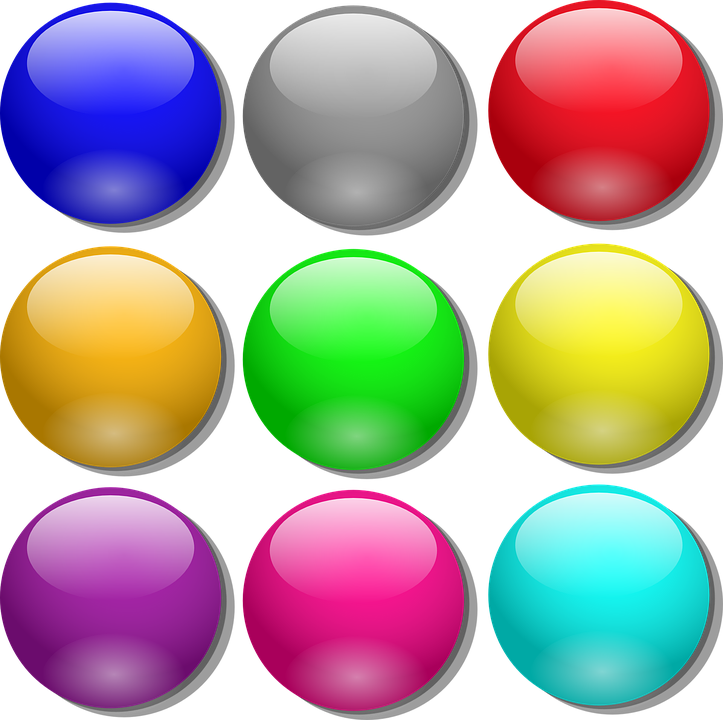 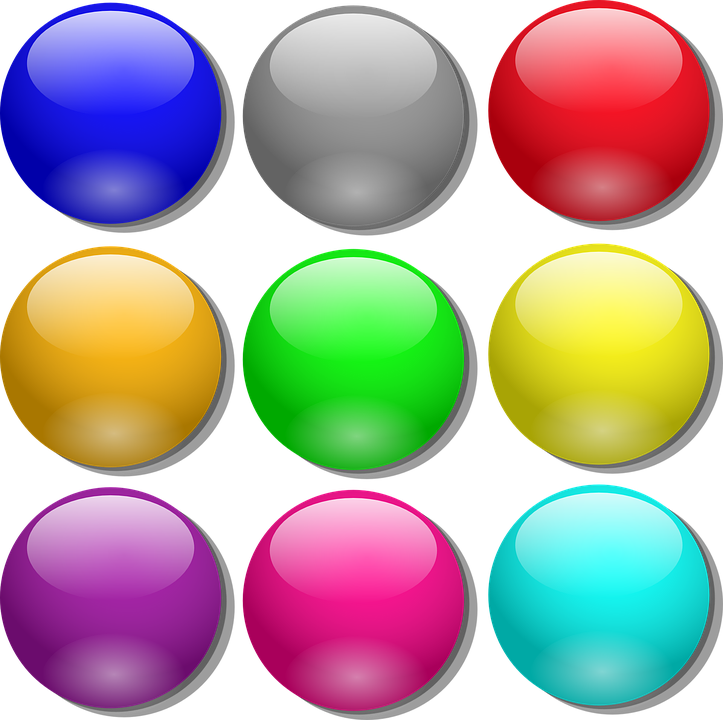 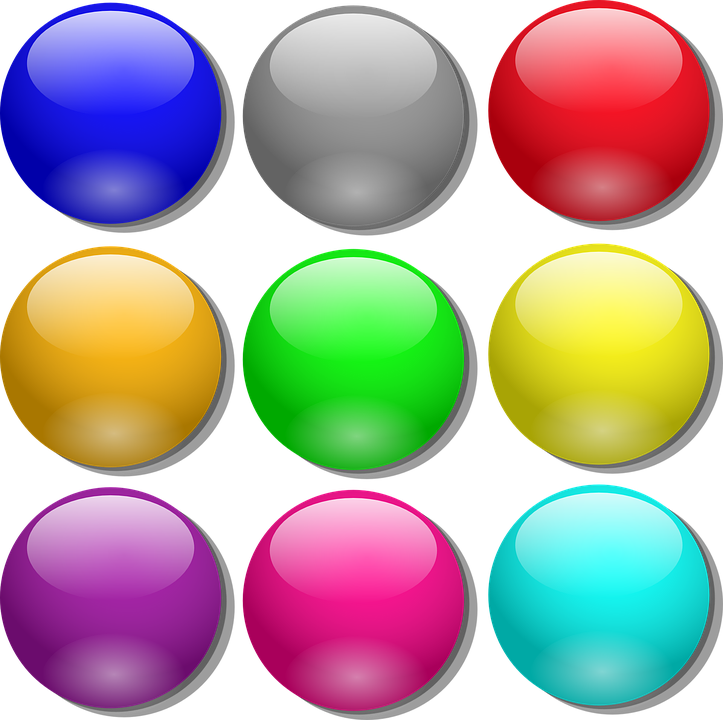 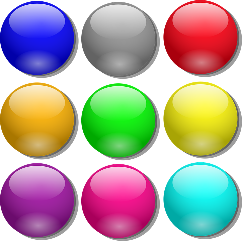 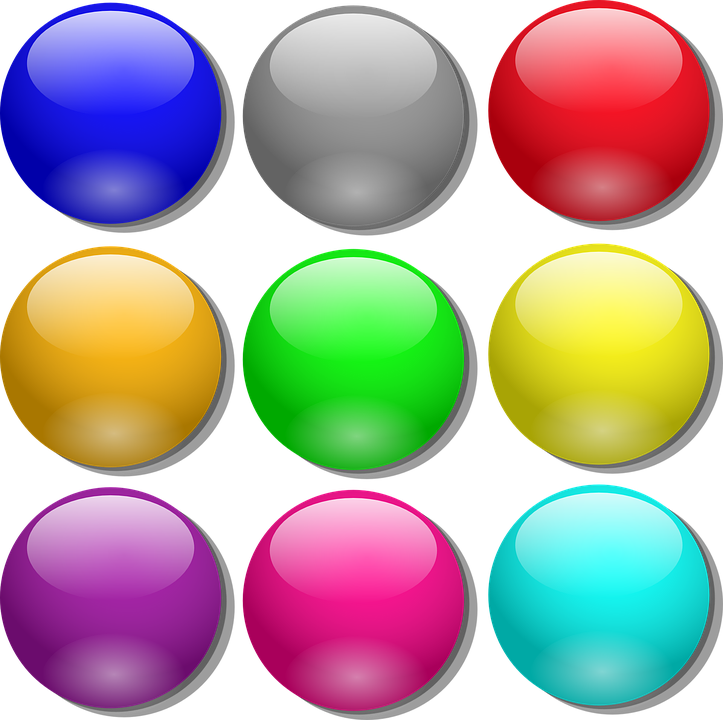 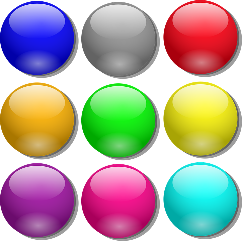 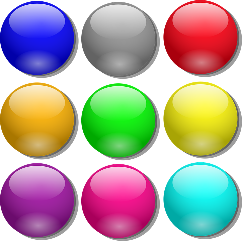 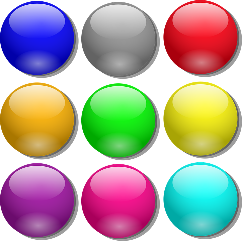 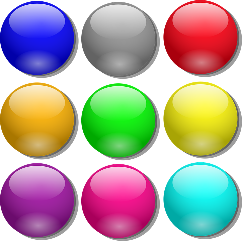 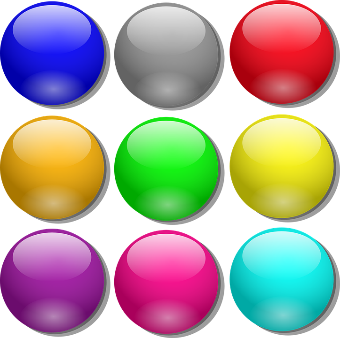 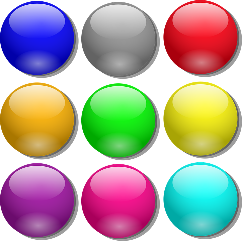 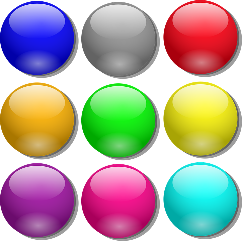 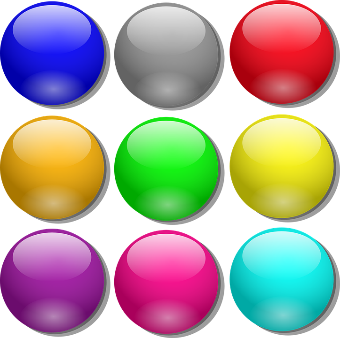 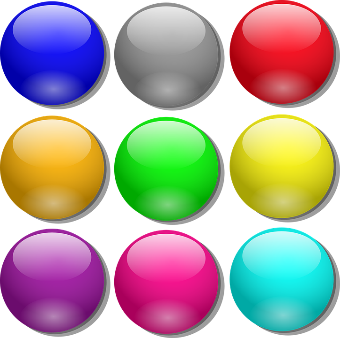 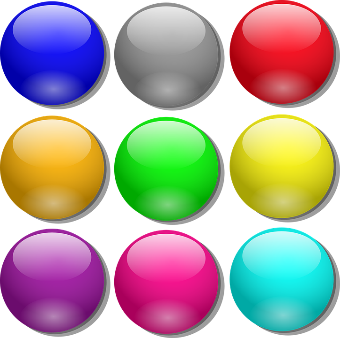 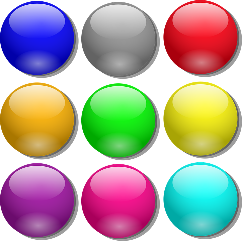 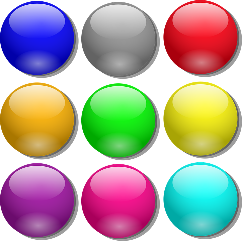 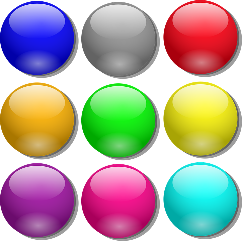 Student who answers many difficult items correctly
Student who answers easy items correctly but misses difficult items
[Speaker Notes: Test blueprints, both for the summative and interim assessments, can be found on the Smarter Balanced website: http://www.smarterbalanced.org/assessments/development/]
Are Claims “weighted”?
The idea of “weighting” is not a matter of points or percentage or blueprint, the real “weight” is the difficulty of items

The test blueprint shows how many items will be provided to students for each claim; but questions from different claims are not weighted more heavily than one another

Items are “weighted” by level of difficulty
How a student performs across all claims generates their overall score
Overall Scale Score
“Estimation of Ability”
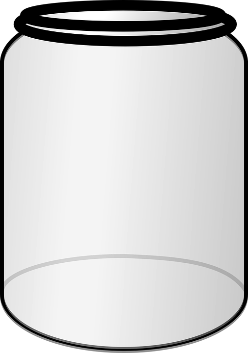 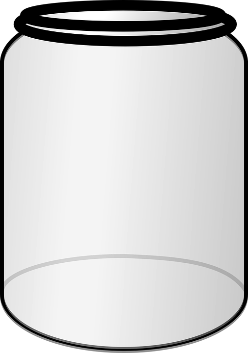 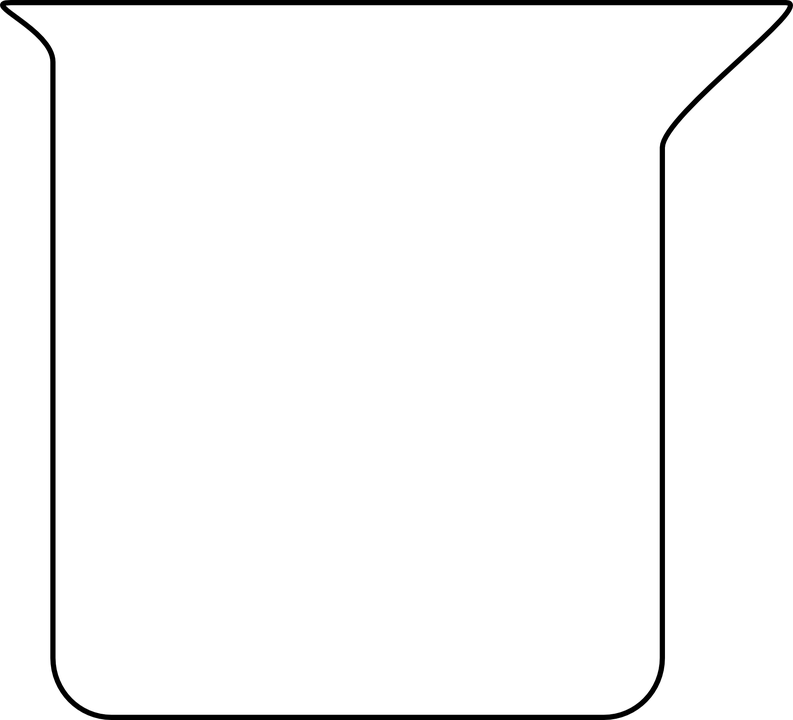 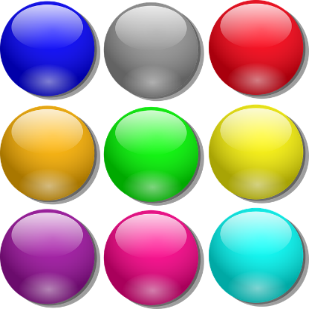 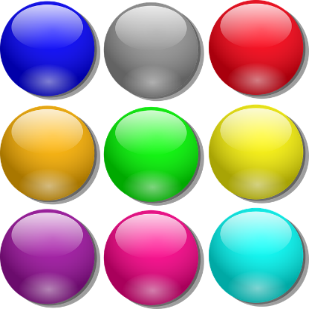 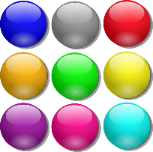 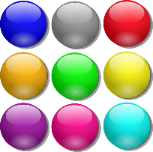 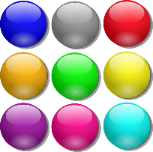 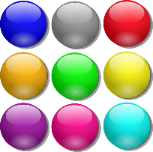 Level 4
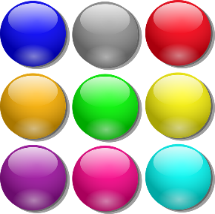 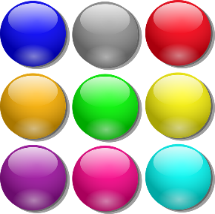 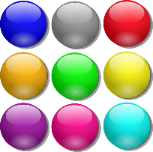 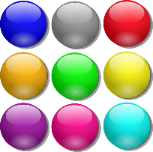 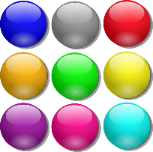 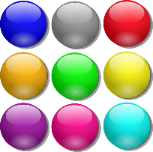 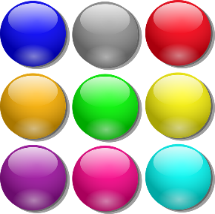 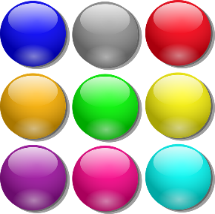 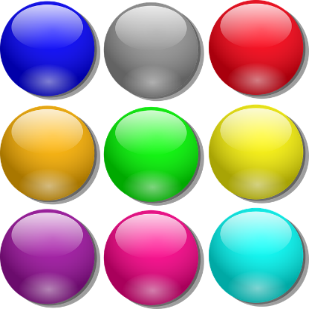 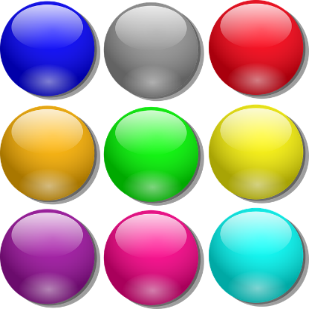 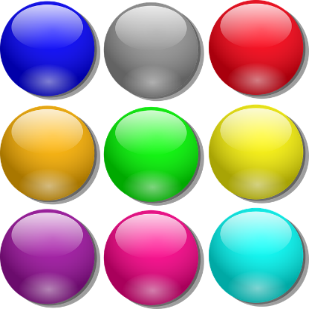 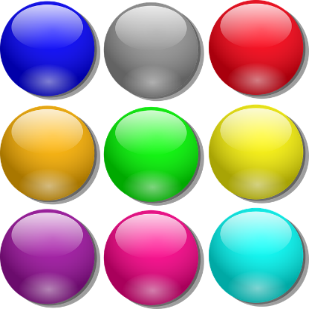 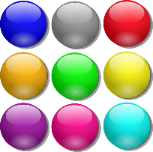 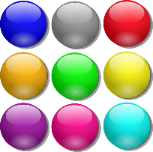 Claim 1
Claim 2
Level 3
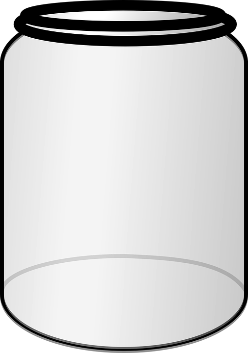 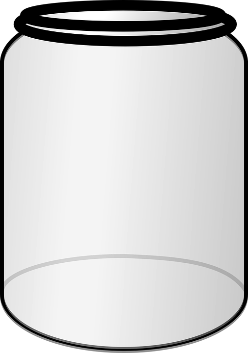 Level 2
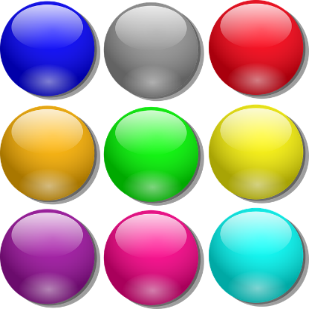 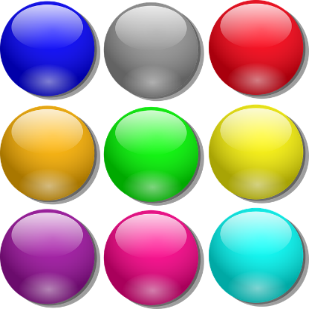 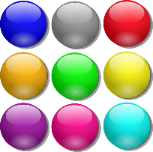 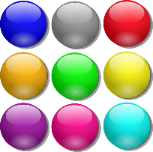 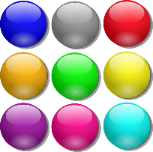 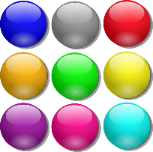 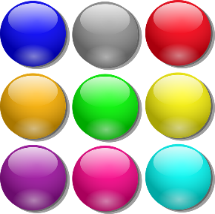 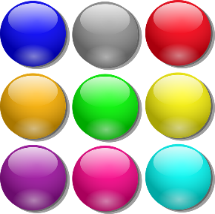 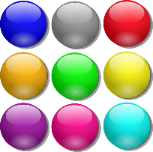 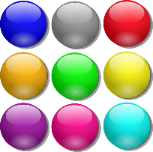 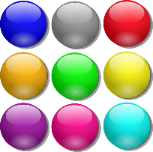 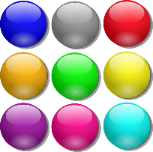 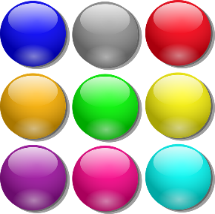 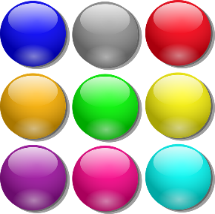 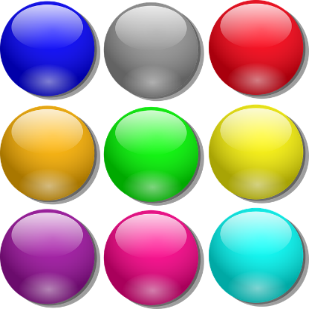 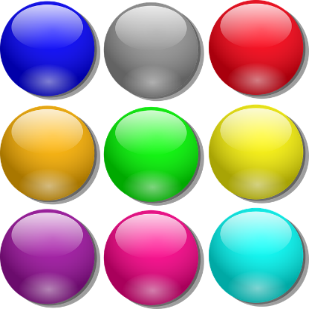 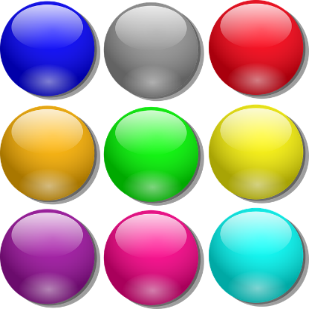 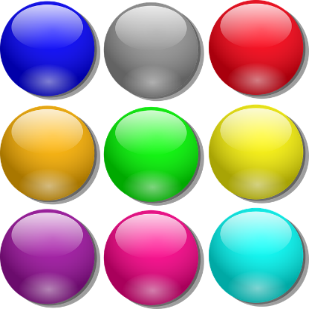 Level 1
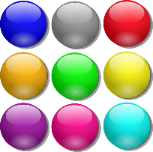 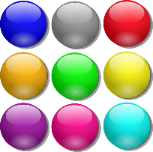 Claim 4
Claim 3
[Speaker Notes: All claims combine together for an overall claim scale score.]
Example: Student A
Overall Scale Score
“Estimation of Ability”
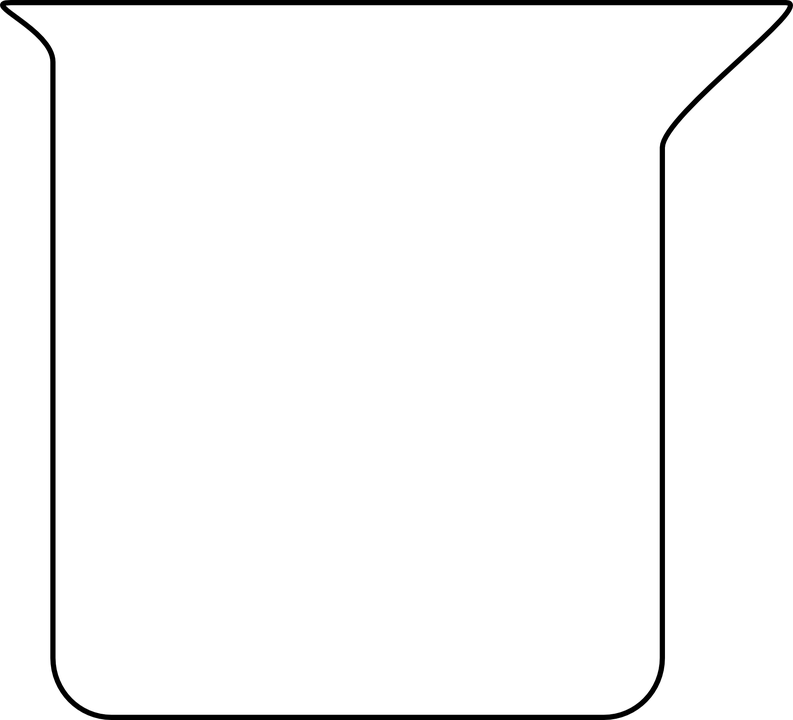 Student A answers ~30 items correctly, most of which are difficult
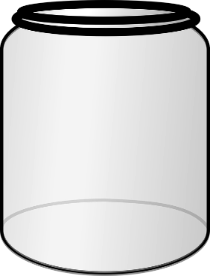 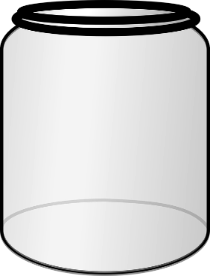 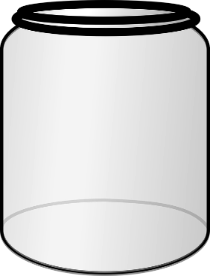 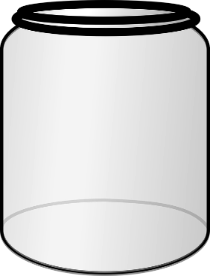 Level 4
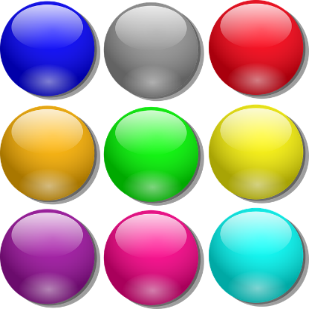 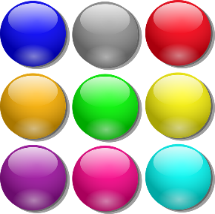 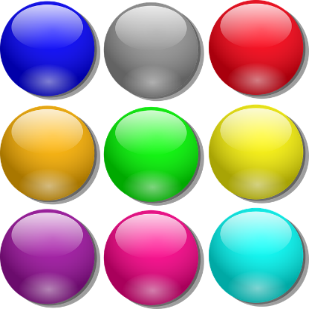 Level 3
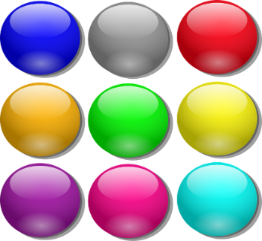 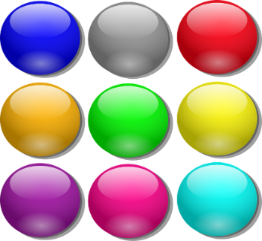 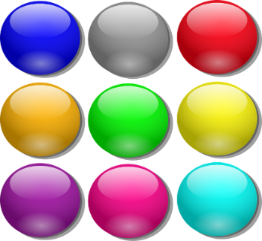 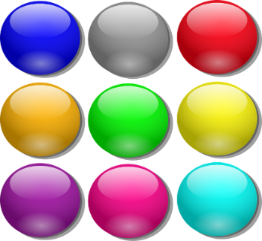 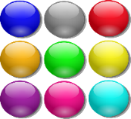 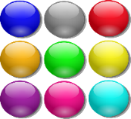 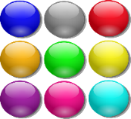 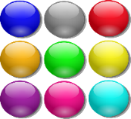 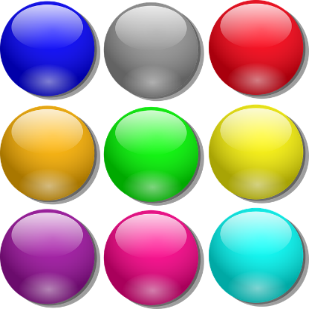 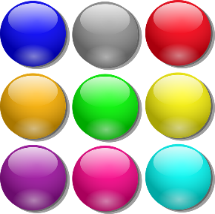 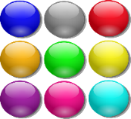 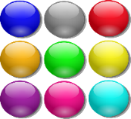 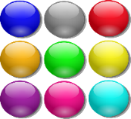 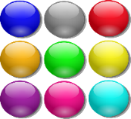 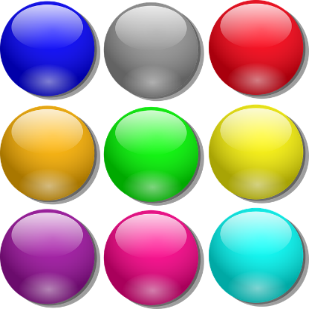 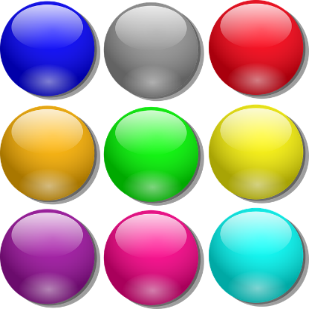 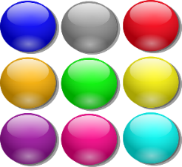 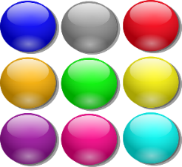 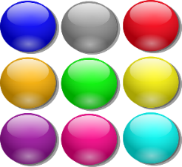 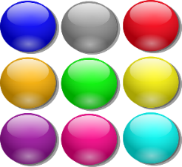 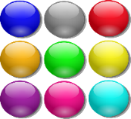 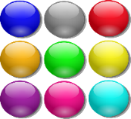 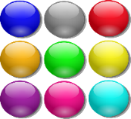 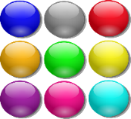 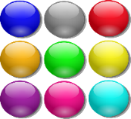 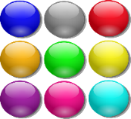 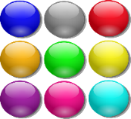 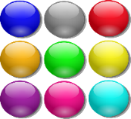 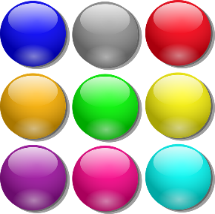 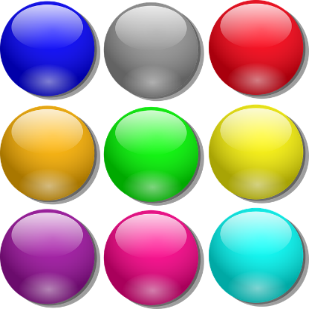 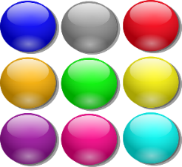 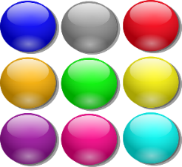 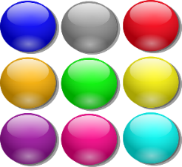 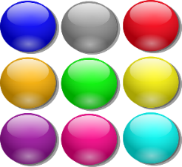 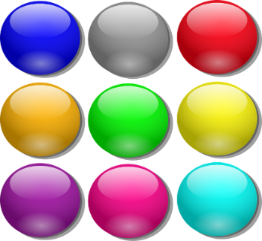 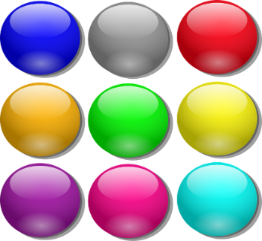 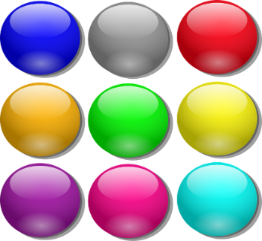 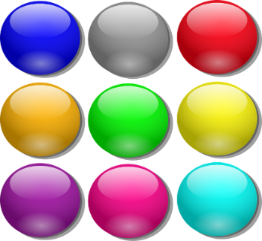 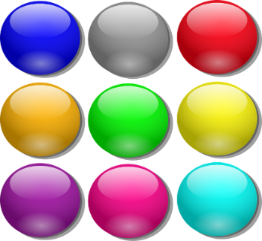 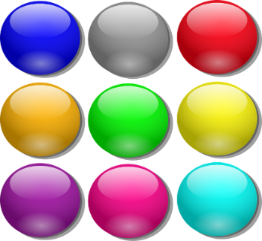 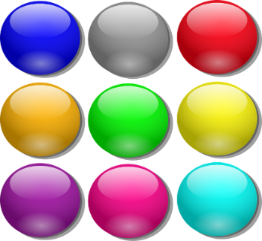 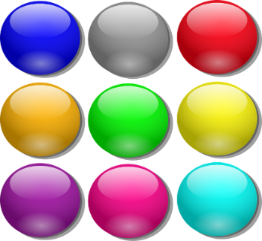 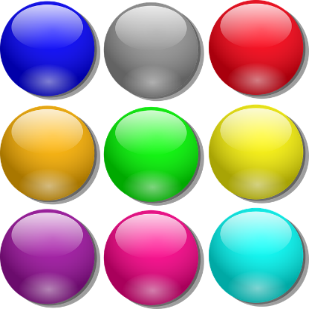 Level 2
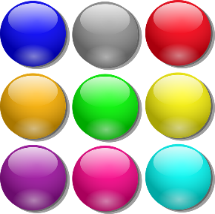 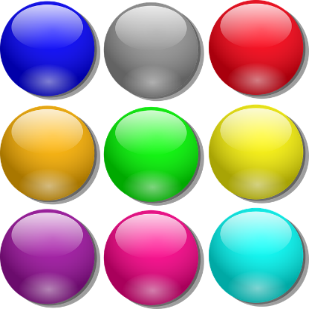 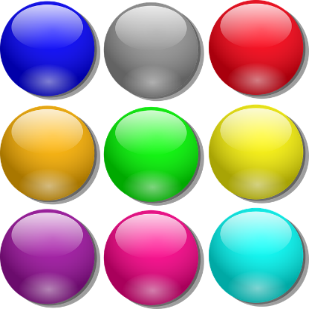 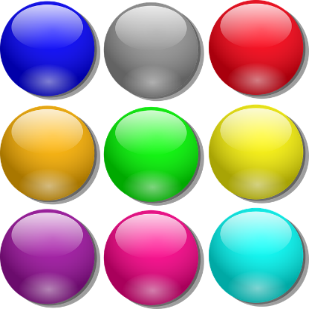 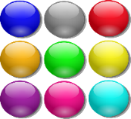 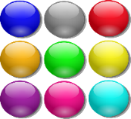 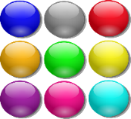 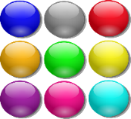 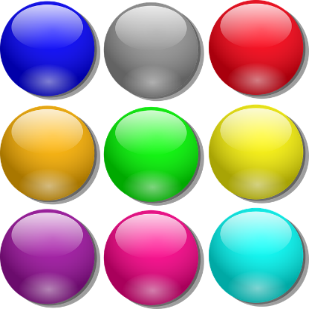 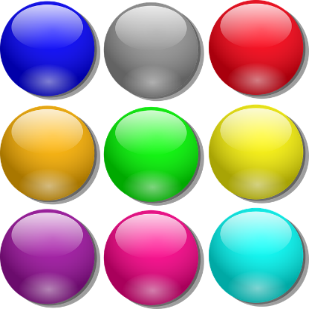 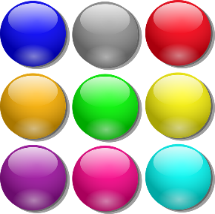 Level 1
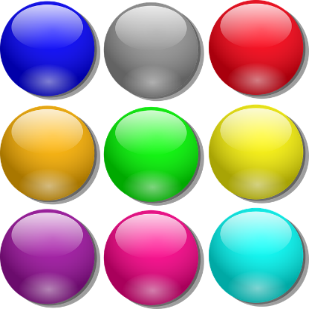 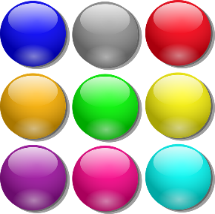 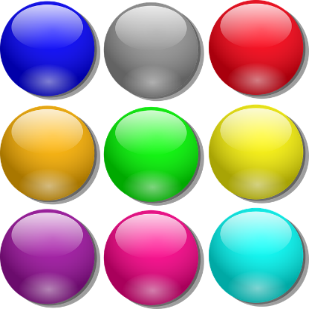 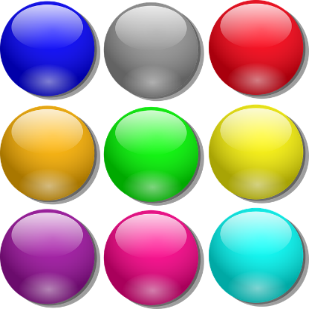 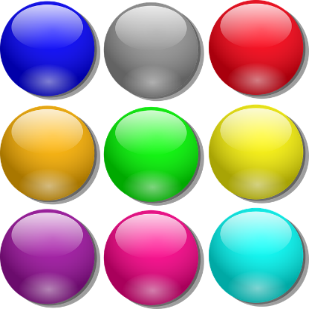 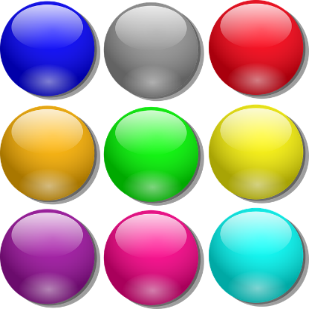 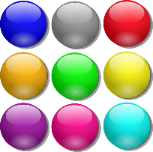 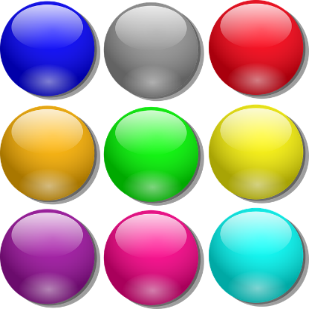 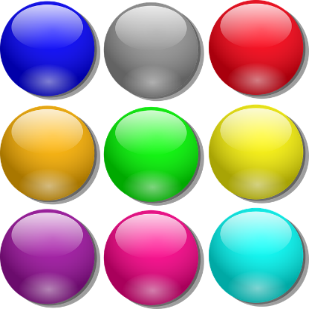 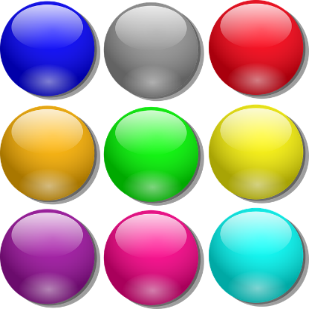 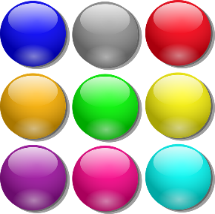 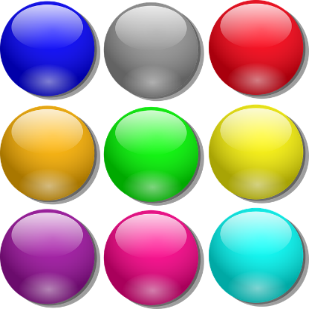 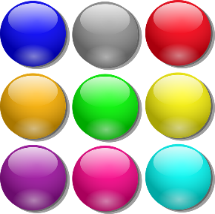 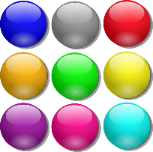 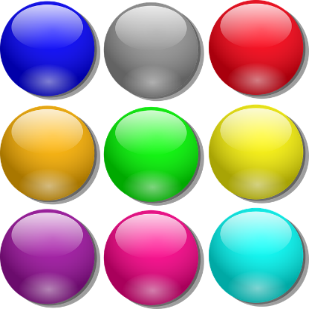 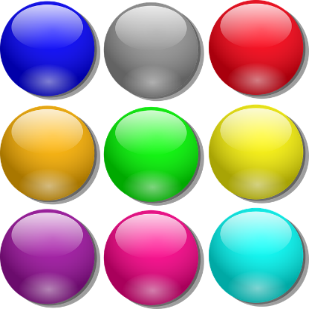 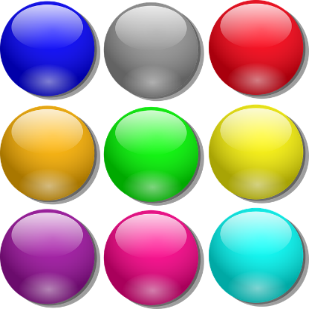 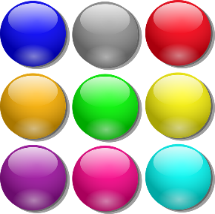 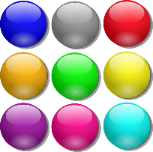 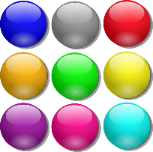 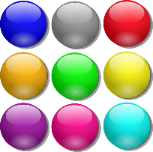 [Speaker Notes: Click to see the animation of all items “pouring” into the same scale score. 
Student A answers about 30 questions correctly – these ones are mostly difficult.
Notice this student is just below level 4.]
Example: Student B
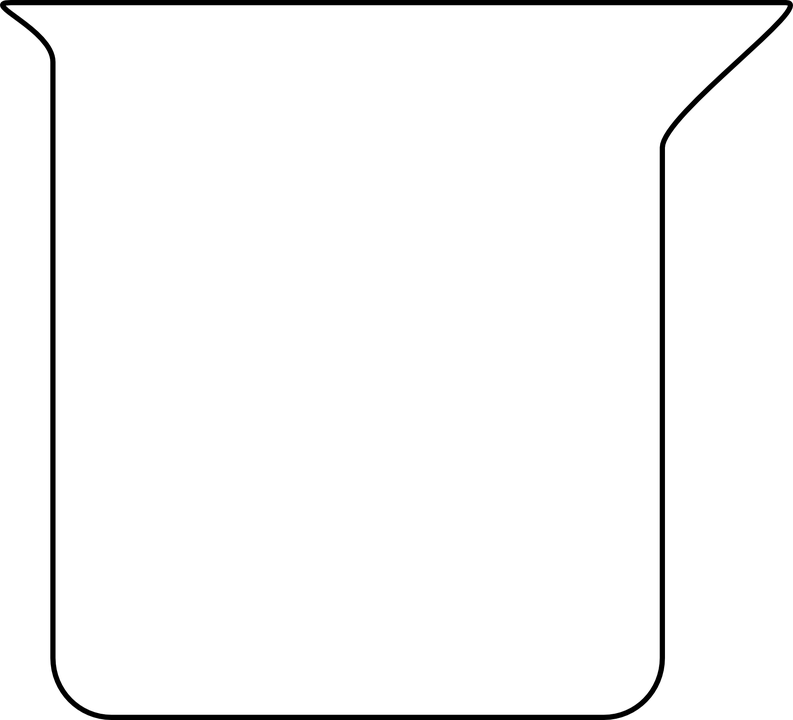 Overall Scale Score
“Estimation of Ability”
Student B answers ~30 items correctly, most of which are easy
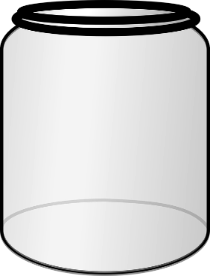 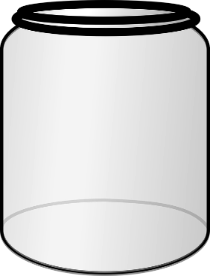 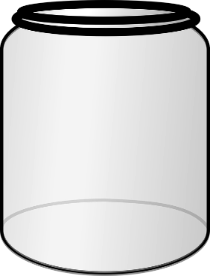 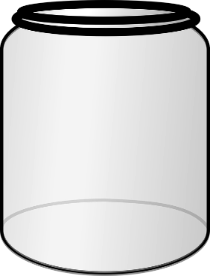 Level 4
Level 3
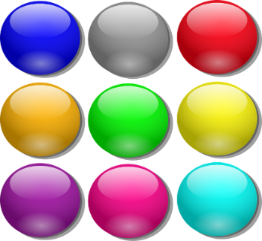 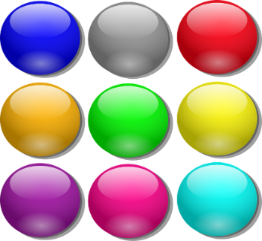 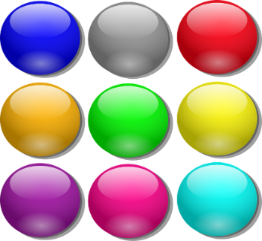 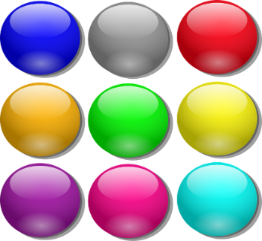 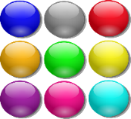 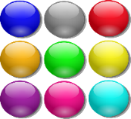 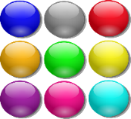 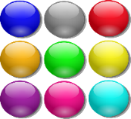 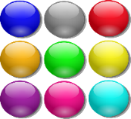 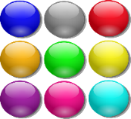 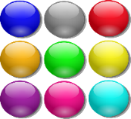 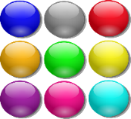 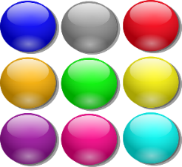 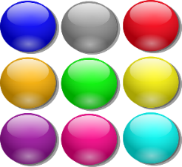 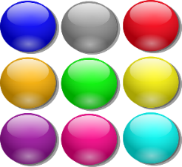 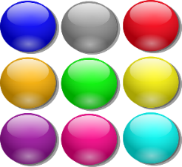 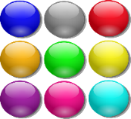 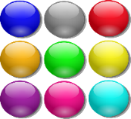 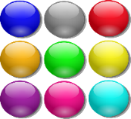 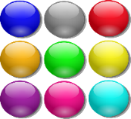 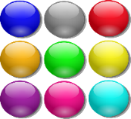 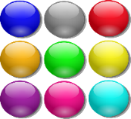 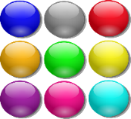 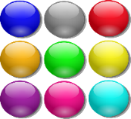 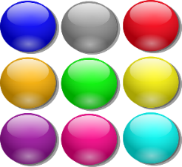 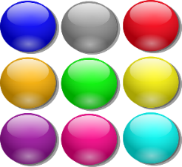 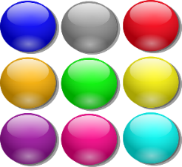 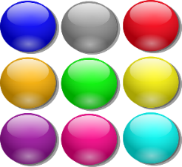 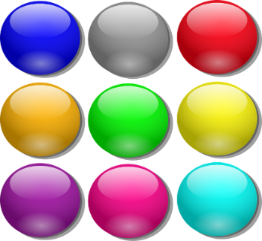 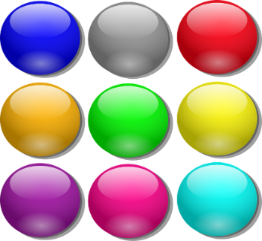 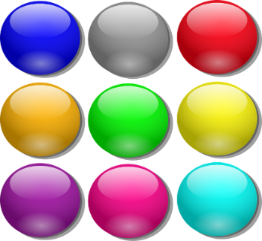 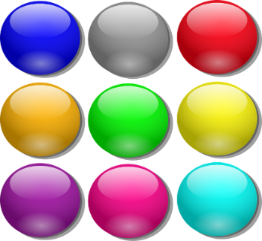 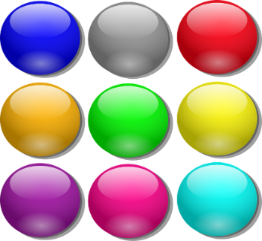 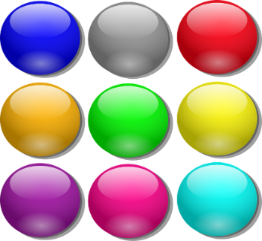 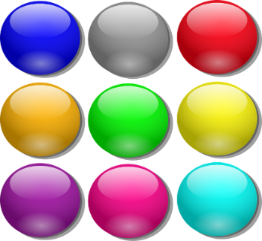 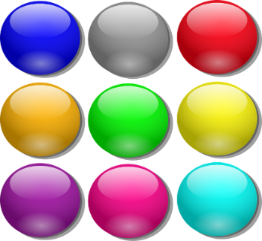 Level 2
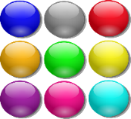 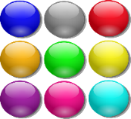 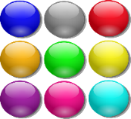 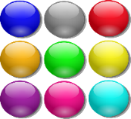 Level 1
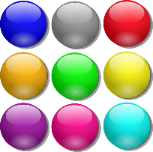 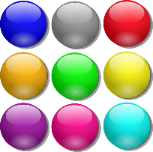 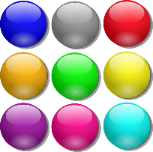 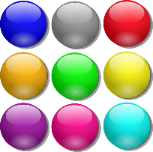 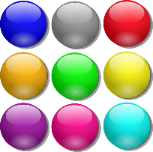 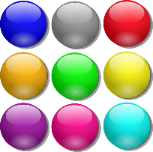 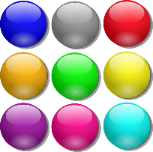 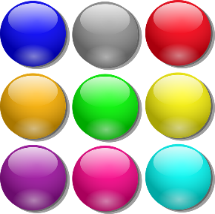 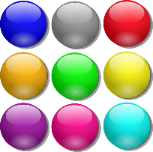 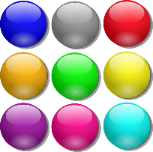 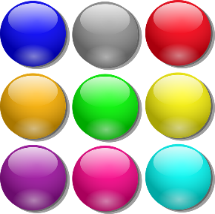 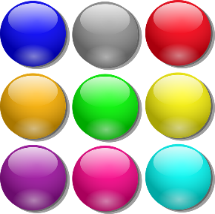 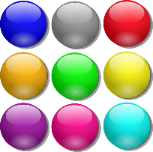 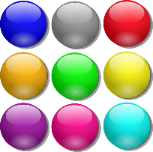 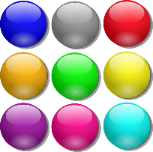 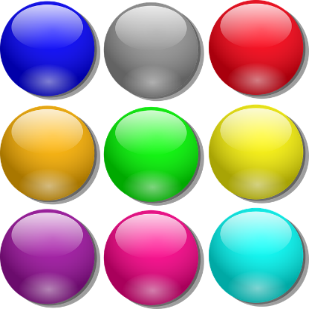 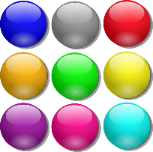 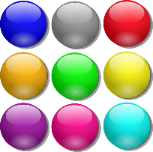 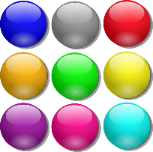 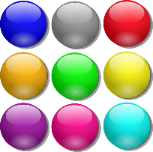 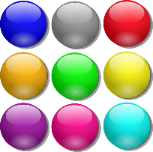 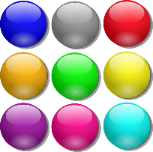 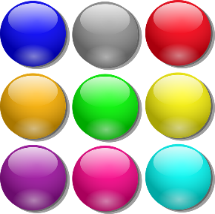 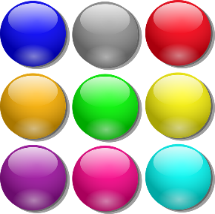 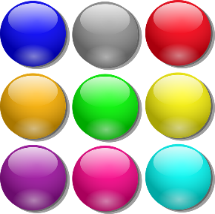 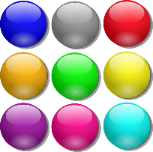 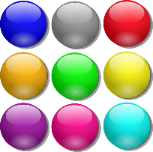 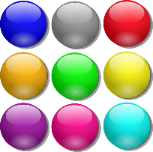 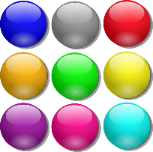 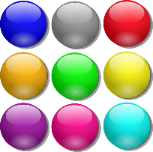 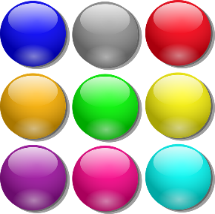 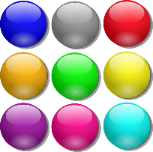 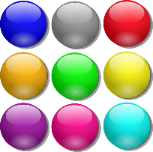 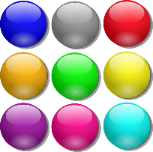 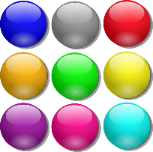 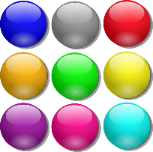 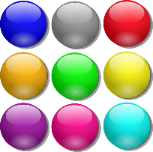 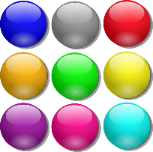 [Speaker Notes: Click to see the animation of all items “pouring” into the same scale score. 
Student A answers about 30 questions correctly – these ones are mostly easy.
Notice this student is just below level 2.]
Comparison of Sample Students
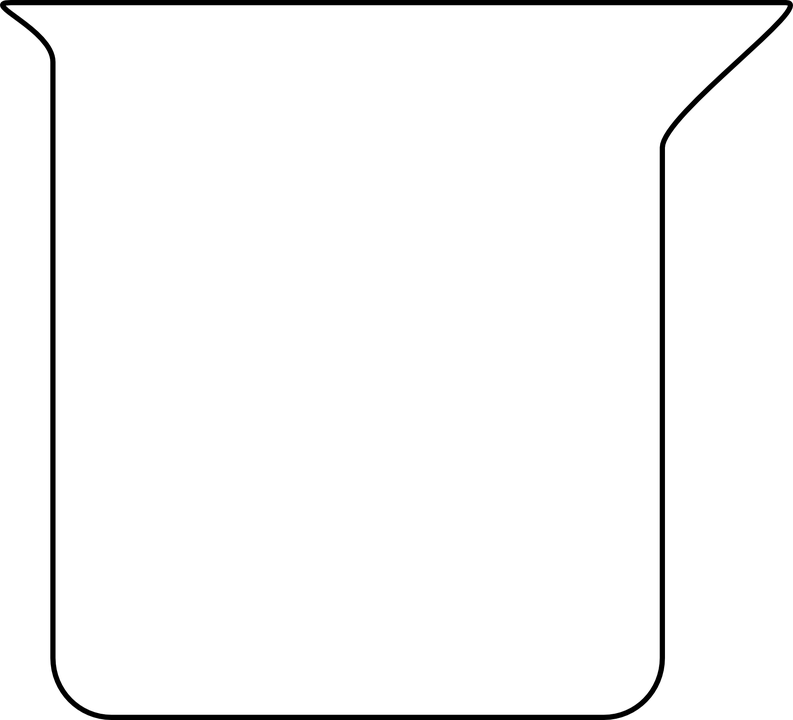 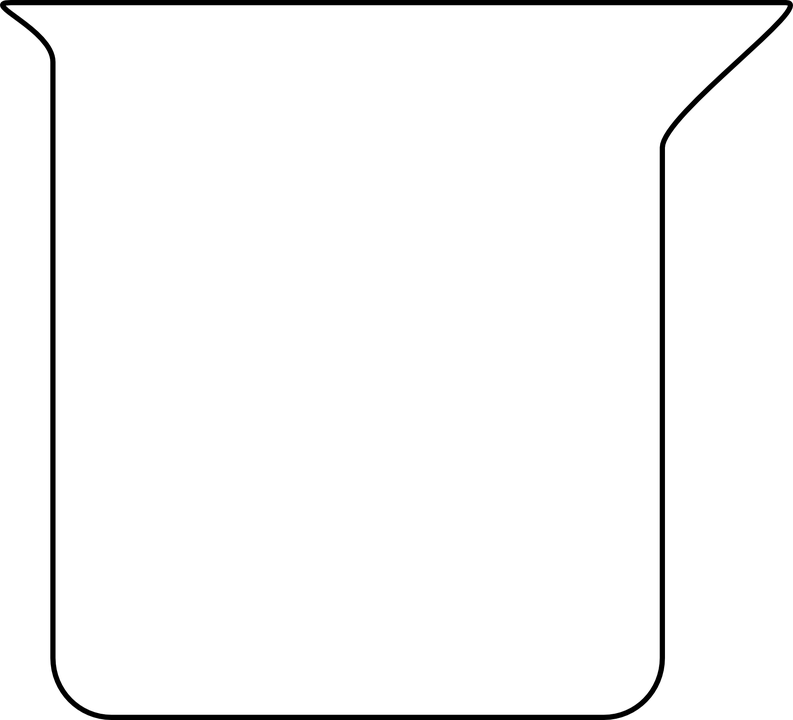 Both students answered approximately the same number of items correctly…
The variance of scale scores based on difficulty of items answered correctly
Level 4
Level 4
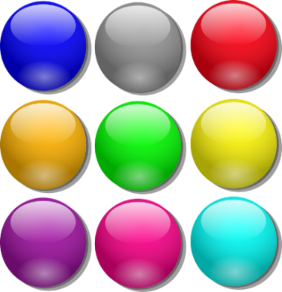 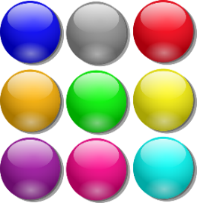 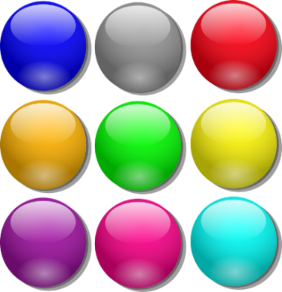 Level 3
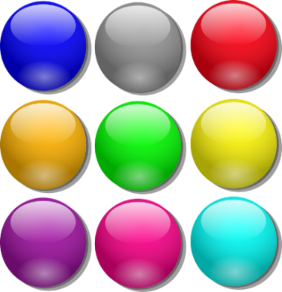 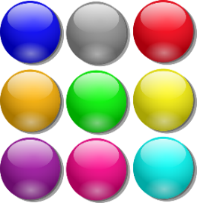 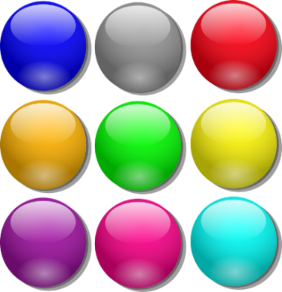 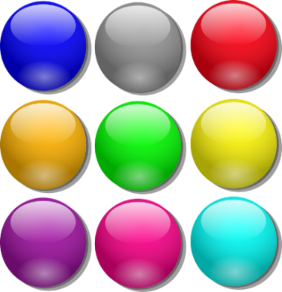 Level 3
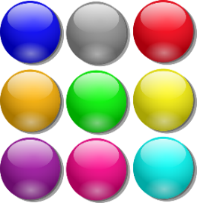 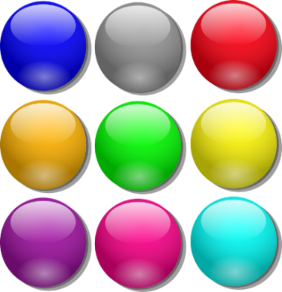 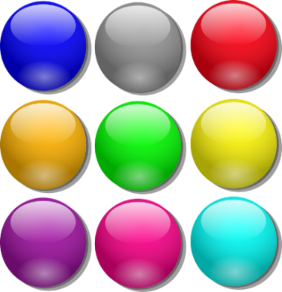 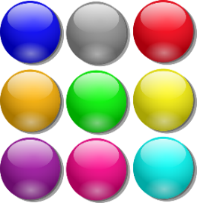 Level 2
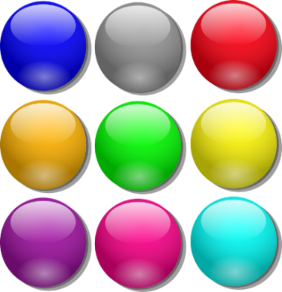 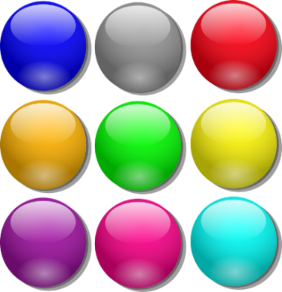 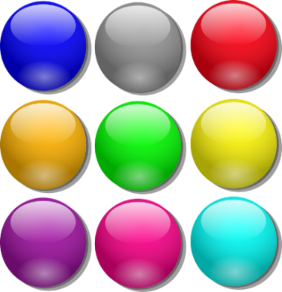 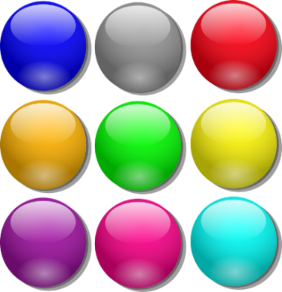 Level 2
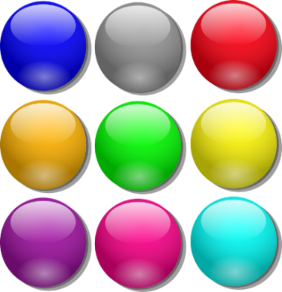 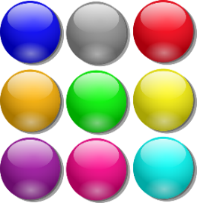 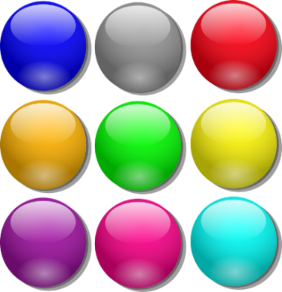 Level 1
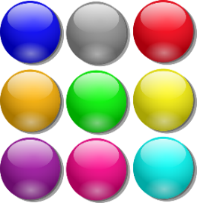 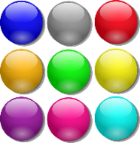 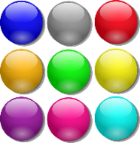 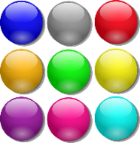 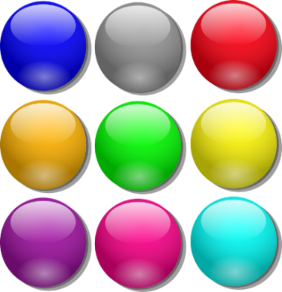 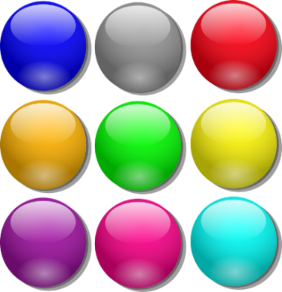 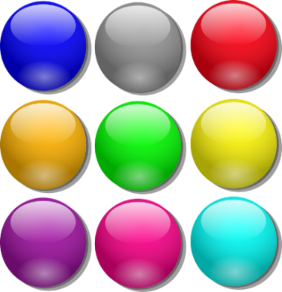 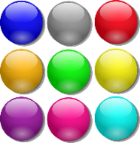 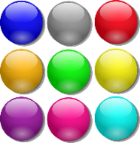 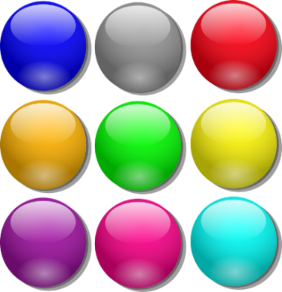 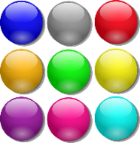 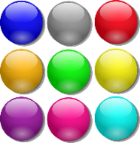 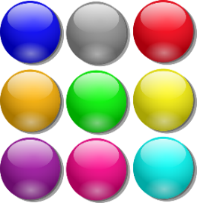 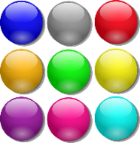 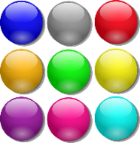 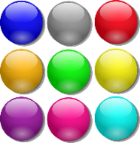 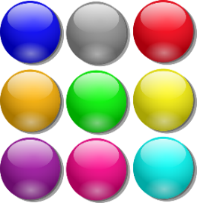 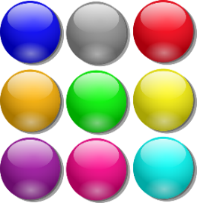 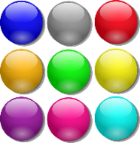 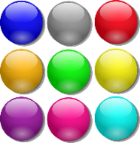 Student A
Student B
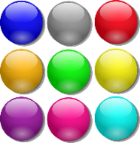 Level 1
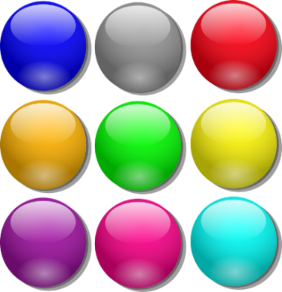 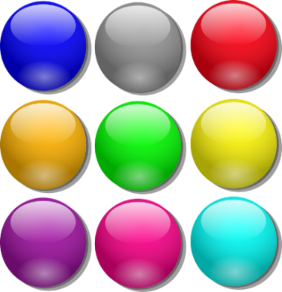 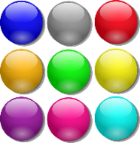 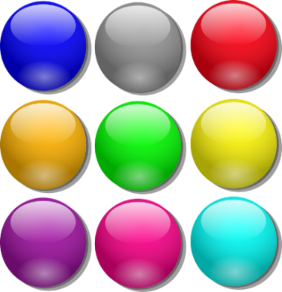 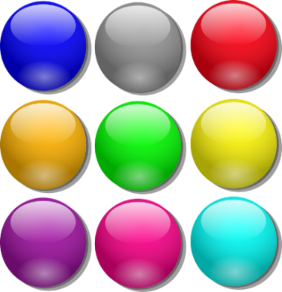 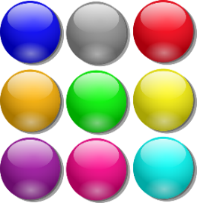 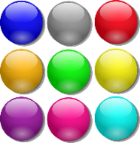 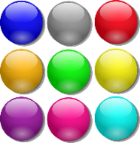 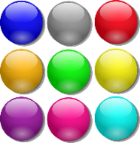 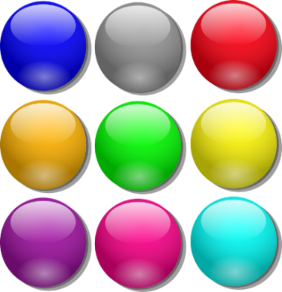 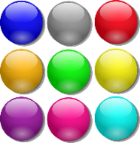 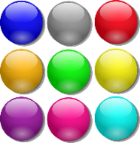 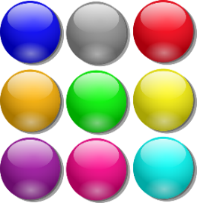 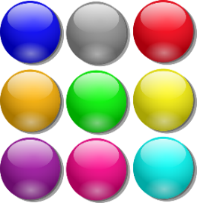 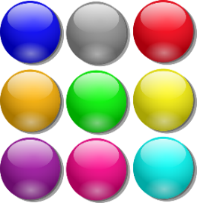 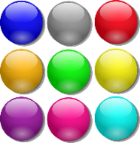 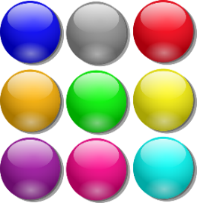 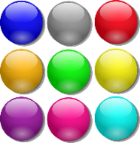 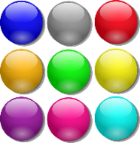 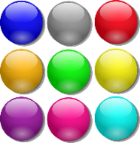 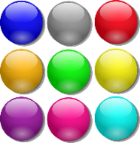 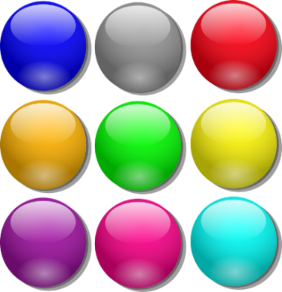 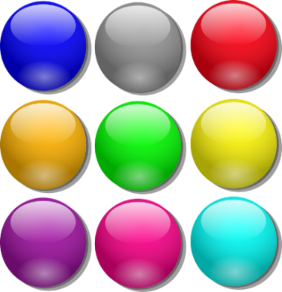 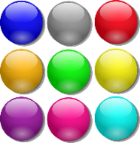 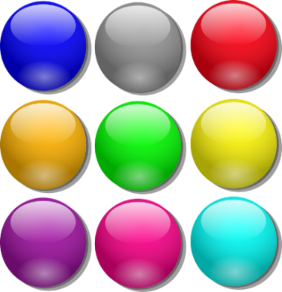 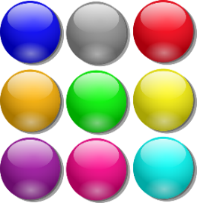 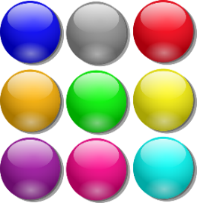 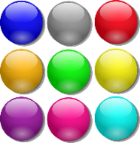 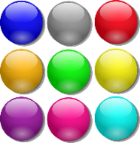 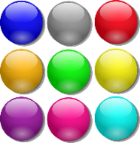 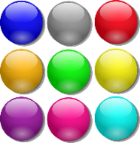 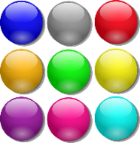 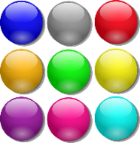 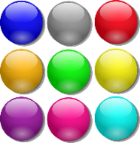 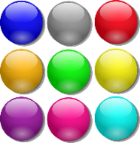 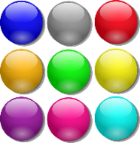 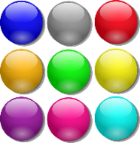 [Speaker Notes: Here is a comparison of the two students the shows the difference between student A who answered more difficult items correctly than student B. Student A shows a full beaker with marbles just below the level 4 line; Student B shows a beaker less than half full just below the level 2 line.]
Thank you!
Contact information for questions: shelley.odell@k12.wa.us
[Speaker Notes: For more detailed information about score results, see the Understanding Smarter Balanced Assessment Scores module in the WCAP Resources: 
https://wa.portal.airast.org/resources/modules-testc/]